The Persistence of Memory
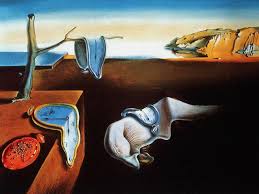 [Speaker Notes: This painting is by Salvador Dali.  What do you suppose it means?]
3 Types of Memory
Episodic

Semantic

Implicit (Procedural)
[Speaker Notes: Episodic is the things that happen to us.  Semantic is the meaning we attach to things.  Implicit is the memory we develop from participating in activities.]
3 Processes of Memory
Encoding
Visual or Acoustic
Semantic
Storage (Your big filing cabinet)
Maintenance Rehearsal
Elaborative Rehearsal
Retrieval
Context Dependent
State Dependent
[Speaker Notes: We remember sounds longer than sights (unless we don’t).]
How is my brain involved?
Stages of Storage
(1) Sensory Memory
[Speaker Notes: Why does music help our memory?  Think about memories you have from each of these senses.]
Stages of Storage
(2) Short-term Memory
(Working Memory)
[Are you a sieve or a sponge?]
[Do you rehearse?]

Primacy and Recency Effects
Chunking
Interference (Displacement)
Stages of Storage
(3) Long-term Memory
Mechanical/Rote  (maintenance rehearsal)
Relating		   (elaborative rehearsal)
Reconstruction	   
Schemas

It is probably limitless!
Memory Tasks
Recognition

Recall

Relearning
Forgetting
[Speaker Notes: Why do TV shows always use Retrograde Amnesia as a plot device?]
Reyna & Brainerd
The 
	Search 
		for 
			Repressed 
				Memories
Reyna & Brainerd
Verbatim Trace Memory
Gist Trace Memory



Kids may be more reliable witnesses!
How about brain scans for lie detection?
[Speaker Notes: Researchers in repressed memory.  Likely believe strongly that many repressed memories are false.]
“When memories are ‘recovered’ after long periods of amnesia, particularly when extraordinary means were used to secure the recovery of memory, there is a high probability that the memories are false.”
Royal College of Psychiatrists
What about False memories?
They can be planted.
Certainty is no guarantee.
Source Confusion
Elaboration
Modification
Excess pressure for details
Wish fulfillment
[Speaker Notes: Finish up with Bryan.]
Can I improve my memory?
Take notes by hand

Use Context & State-dependent Memory

Use small, separated study sessions

Sleep well and Dream!
Can I improve my memory?
Drill and Practice – repetition
Make connections
Build Links
Mnemonics
Find Semantics!